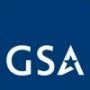 Outleasing Rooftop Antennas
US General Services Administration
PBS, Office of Portfolio Management and Customer Engagement, National Outlease Program
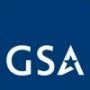 Today’s Objectives:
Overview of legislative history
Rooftop antenna outleasing definition
Authorities applicable to rooftop antennas
Antenna Outlease Guidelines
GSA Antenna Outlease Process Summary
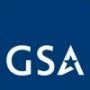 Legislative History
Presidential Memorandum 8/10/95 “Facilitating Access to Federal Property for the Siting of Mobile Services”
Directed Federal agencies to open rooftop access to private sector carriers wanting to expand their network
The Telecommunications Act of 1996 (47 USC 332)
Promoted competition, shared resources, etc.
GSA Bulletin FMR 2007-B2
Provided Federal agencies with general guidelines, processes for implementing  the Presidential Memorandum and the Telecommunications Act
The FMR guidance was followed by Federal Register 102-79.75
4/5/2017
GSA Antenna Outlease Training
3
What is Outleasing?
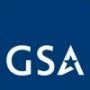 GSA defines outleasing as the temporary disposal of vacant or underutilized government owned or leased space by leasing to: 
Private sector
State or local government entities
4/5/2017
GSA Antenna Outlease Training
4
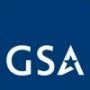 Authorities Applicable to Antenna Outleasing
Cooperative Use Act – 40 USC 581(h) (Can be delegated to other agencies)
Can charge local commercial (i.e., market based) rates
Limited to certain types of activities 
Commercial, cultural, educational and recreational
Limited to certain areas of public buildings (e.g., pedestrian access levels, court-yards and rooftops) 
Adaptive Use Authority under Section 111 of the NHPA 54 U.S.C. § 306121 and 306122
Broad authority to outlease unused portions of historic properties
Allows proceeds to be retained and used to maintain the property
Proceeds can only be used on property generating the outlease revenue or other properties listed in the National Register.
Section 704 of Telecommunications Act and P.L. 112-96 Sec. 6409 for Easements, Right-Of-Way
4/5/2017
GSA Antenna Outlease Training
5
Antenna Outlease Guidelines
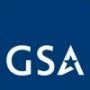 Use Fees for antenna site and shelter (if needed) are based on commercial rates identified by market survey
In areas too rural for market survey, BLM Antenna Pricing Index is a resource
Easements/RoW fees are based on direct cost recovery
If easement/RoW unimproved land, consult with agency Environment Preservation Officer (EPO)
Use Fees, Terms and Conditions are negotiated in the best interest of the Federal government
4/5/2017
GSA Antenna Outlease Training
6
Antenna Outlease Guidelines
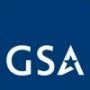 FCC, Radio Frequency Interference (RFI) and International Building Code (IBC) Requirements
Must provide a copy of current FCC license which must specify the expiration date.  
No outlease contract will be let for a company with an expired FCC license.  
At its own expense, obtain written certification, commonly known as a Radio Frequency Interference (RFI) Certification Report
Reviewed by Building Engineer
Must use counter weights that are securely connected on ballast that conform to IBC wind requirements. (IBC  Section 1609)
4/5/2017
GSA Antenna Outlease Training
7
Antenna Outlease Guidelines
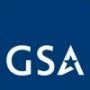 Additional Square Footage Charges, Signage and Height Restriction Enforcement
Rooftop space to house the supporting electronics cabinet subject to a negotiated rate, may be blended with the antenna rate.
Carrier required to provide/post signage to protect workers, public from microwave exposure.
Adherence to local zoning regulations for area height restrictions strictly enforced.
4/5/2017
GSA Antenna Outlease Training
8
Antenna Outlease Guidelines
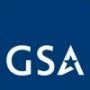 Antenna Installation on Historic Building Rooftops
Antenna installations on buildings on the National Register or eligible to be on the National Register must meet Section 106 requirements of NHPA.
Agency Historic Preservation Officer involvement required to insure no impact
4/5/2017
GSA Antenna Outlease Training
9
Antenna Outlease Guidelines
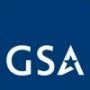 Subleasing and Co-locating
The option of subleasing is permissible
Co-location with other telecommunication providers is allowed 
RFI certification must show no interference, or if frequency interference, RFI must be remedied for installation to proceed
GSA will issue a separate outlease for each company co-locating on an installation.
4/5/2017
GSA Antenna Outlease Training
10
Antenna Outlease Guidelines
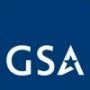 Change of ownership or bankruptcy
The telecommunications industry is very volatile, with companies frequently sold and acquired.  Be aware that sometimes when rent becomes delinquent for an antenna contract, the original client may have changed ownership without notifying GSA. 
If a company notifies GSA that a change in ownership has taken place, immediate action is required to either: 
Negotiate new contract with the new telecommunication company or
Amend existing  contract to change the ownership name
The preferred choice as the contracts are multi-year.  The original client must provide, in writing to GSA, the name change information and the effective date.
Bankruptcies are not unknown.  Although language should be in the antenna outlease contract requiring notification of changes in ownership, vigilance is required.  
Bankruptcies require Legal counsel involvement and can take a year or more to resolve
4/5/2017
GSA Antenna Outlease Training
11
Antenna Outlease Guidelines
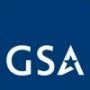 Site Restoration
Contract should contain specific direction that, upon termination or expiration of the contract, all telecommunication equipment and supporting equipment must be removed at carriers expense.  
Do not skip the final site inspection.  Abandoned equipment results in a removal cost for the Government.
4/5/2017
GSA Antenna Outlease Training
12
Antenna Outlease Guidelines
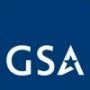 The following are requirements to follow when outleasing antenna space on a rooftop with a solar project:
Photovoltaic (PV) Roof MembranesPV roof membrane is a roof covering where the wafer-like solar collection panels sit flat upon the surface of the roofing material; typically does not cover entire roof surface. Nothing can sit on top of the membrane. 
The membrane cannot be penetrated.
Staff/Contractors/Technicians may not walk upon the membrane.
Nothing may cast shade of any amount for any length of time onto the collection surface. Even a shadow the width of a guy line can shut down the entire collection grid. 
While PV membrane creates an electromagnetic field, it is very low grade and of a different voltage from radio microwave antennas, and hence the one does not interfere with the other.
4/5/2017
GSA Antenna Outlease Training
13
Antenna Outlease Guidelines
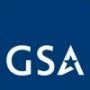 Solar Projects, cont’d:
Solar Rooftop Panel Arrays
These solar collectors are panels mounted on stands oftentimes arranged in an array on the rooftop. Typically they do not cover the entire rooftop surface in order to allow for fire fighter access and equipment maintenance. 
Nothing may cast shade of any amount for any length of time onto the collection surface. Even a shadow the width of a flagpole can shut down the entire collection grid. 
While it is true solar panels create an electromagnetic field, it is very low grade and of a different voltage from radio microwave antennas, and hence the one does not interfere with the other.
4/5/2017
GSA Antenna Outlease Training
14
Antenna Outlease Guidelines
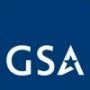 Solar Projects, cont’d:
Another rooftop solar collector consideration
Although unlikely, it is worth noting that radio frequency issues may occur when a solar field is installed where antennas are already present. If an antenna broadcasts across the solar field it may cause an increase in radio frequency creating a potentially dangerous exposure for anyone on the roof. 
A radio frequency inspection can determine whether the placement of the antenna relative to the solar collectors will create a radio frequency disruption.
4/5/2017
GSA Antenna Outlease Training
15
GSA Outlease Process Summary
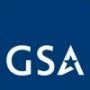 The Process
Begins with a phone call or email from a telecommunications carrier representative
CO/COR sends application form 
Wireless Telecommunication Industry Application, Form GSA3729-15 available at https://www.gsa.gov/portal/content/191703
Initial project team: CO, COR, Property Mgt, Asset Mgt, RHPO/EPO
Initial Site Survey
Initial Project Sketch from Carrier
Property Mgt/RHPO/EPO location agreement
If asset historic, obtain NHPA compliance certification.
If undeveloped land, obtain NEPA compliance certification
4/5/2017
GSA Antenna Outlease Training
16
GSA Outlease Process Summary
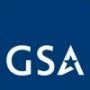 The Process, cont’d
Contract negotiations begin, Carrier develops Installation Plans
Plans received, submitted to building engineering and fire and life safety
Approvals obtained, CO proceeds to lease/license execution
Onsite preconstruction meeting with Property Mgt
Carrier installation build out begins
Inspections, access coordination, enforcement
Final walkthrough with Property Mgt
 Contract Administration Begins
4/5/2017
GSA Antenna Outlease Training
17
Contacts and Forms
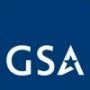 Wireless Telecommunication Company Application and Master Antenna Forms available at www.gsa.gov
GSA CO Contact:Mary Ann HillierNational Outlease Program Manager202-208-6139maryann.hillier@gsa.gov
4/5/2017
GSA Antenna Outlease Training
18